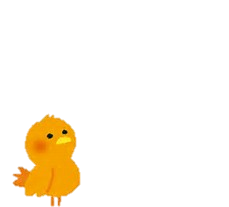 ～しなやかな心の育成プロジェクト～
うちどくポップ応募票
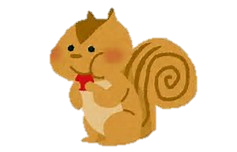 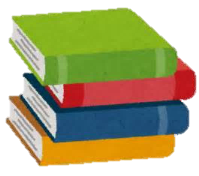 家族の
コミュニケーション
　　　　を深めよう。
問い合わせ先
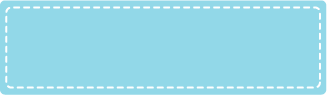 下記の応募票に必要事項を記入してください。応募票の外枠をはさみで切り取り、作品の裏面中央に貼って提出してください。
事務局
　山梨県教育庁生涯学習課　成人・家庭教育担当　清水　
　〒400-8504
　　山梨県甲府市丸の内1-6-1
　　TEL：055-223-1772　FAX：055-223-1775
　　E-mail：shimizu-bryh@pref.yamanashi.lg.jp
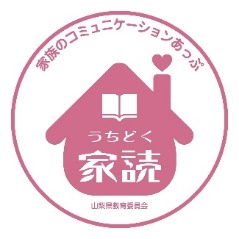 募集期間：令和５年１０月２３日（月）～
　　　　　　　令和５年１１月１０日（金)必着
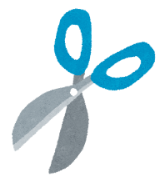 応募票の外枠をはさみで切り取り、作品の裏面中央に貼ってください。
出版社
作者名
（　　年）